OFICINA DE REGISTRO Y CONTROL ACADÉMICO
SERVICIOS
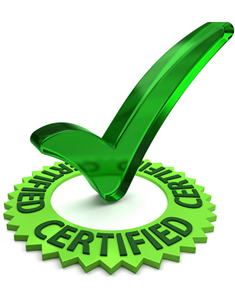 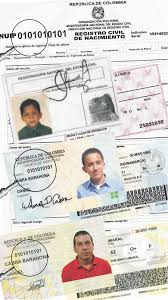 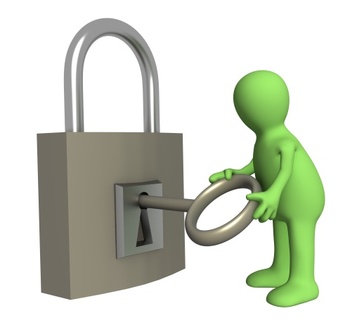 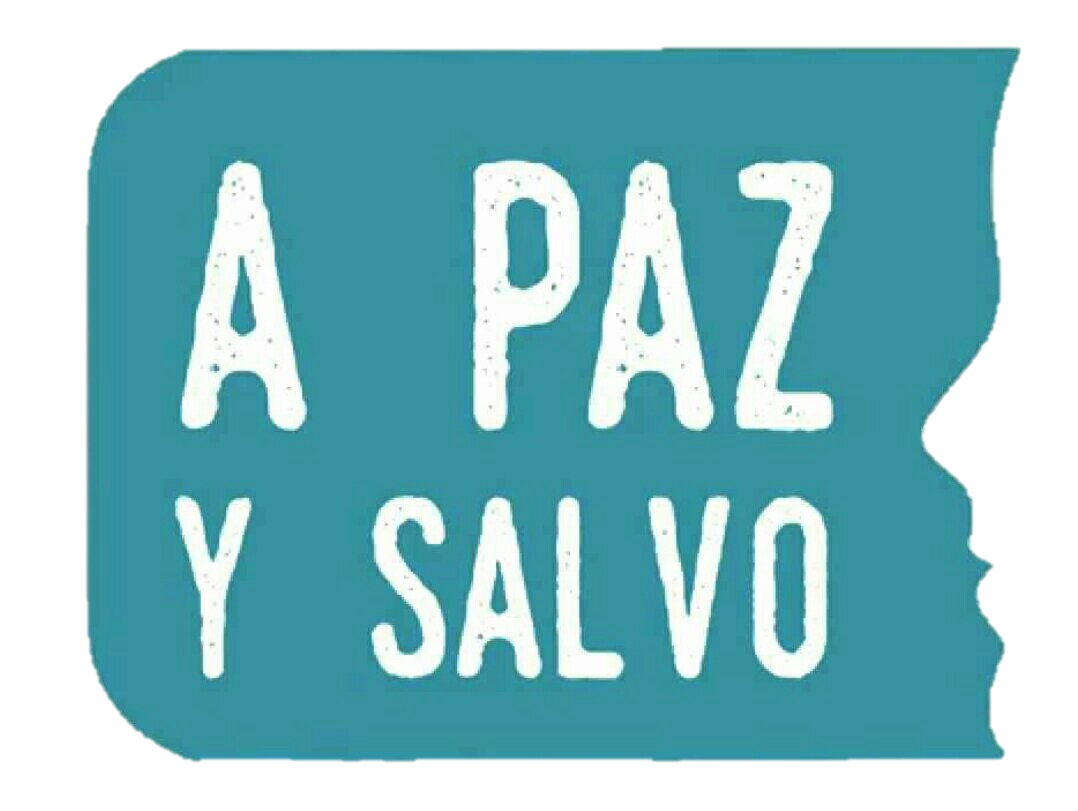 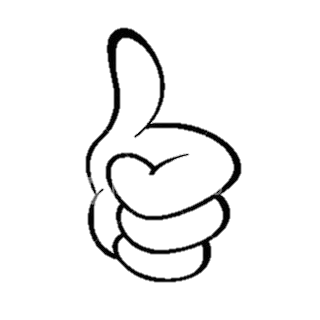 Paz y Salvos
Certificados
Usuario y contraseña SAC
Cambios de Documento
Transferencias
Grados
PAZ Y SALVOS
Reintegros
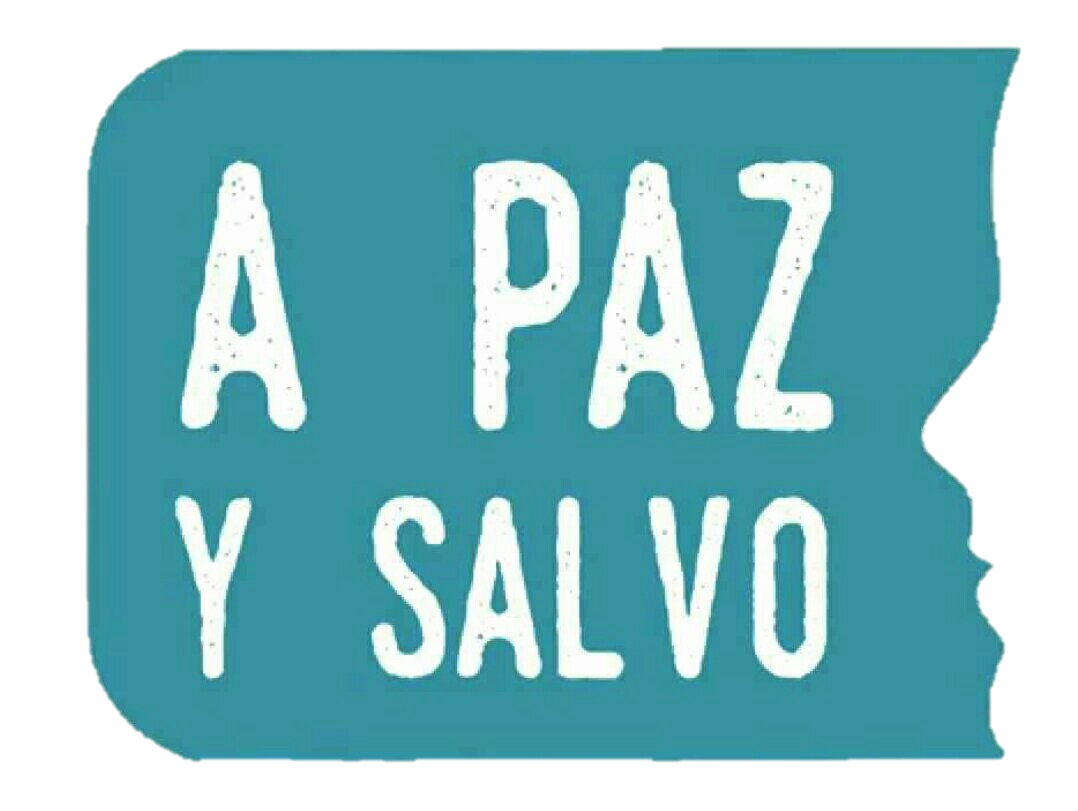 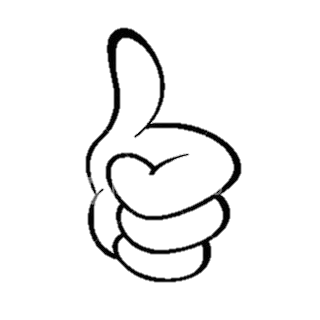 CAMBIO DE DOCUMENTO
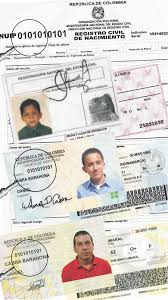 Cédula
o Contraseña
Correo electrónico
Asunto: Cambio de Documento
aux.registro@ustatunja.edu.co
SISTEMA ACADÉMICO
SAC
Ingreso
Ingresar a la pagina de la Universidad
www.ustatunja.edu.co
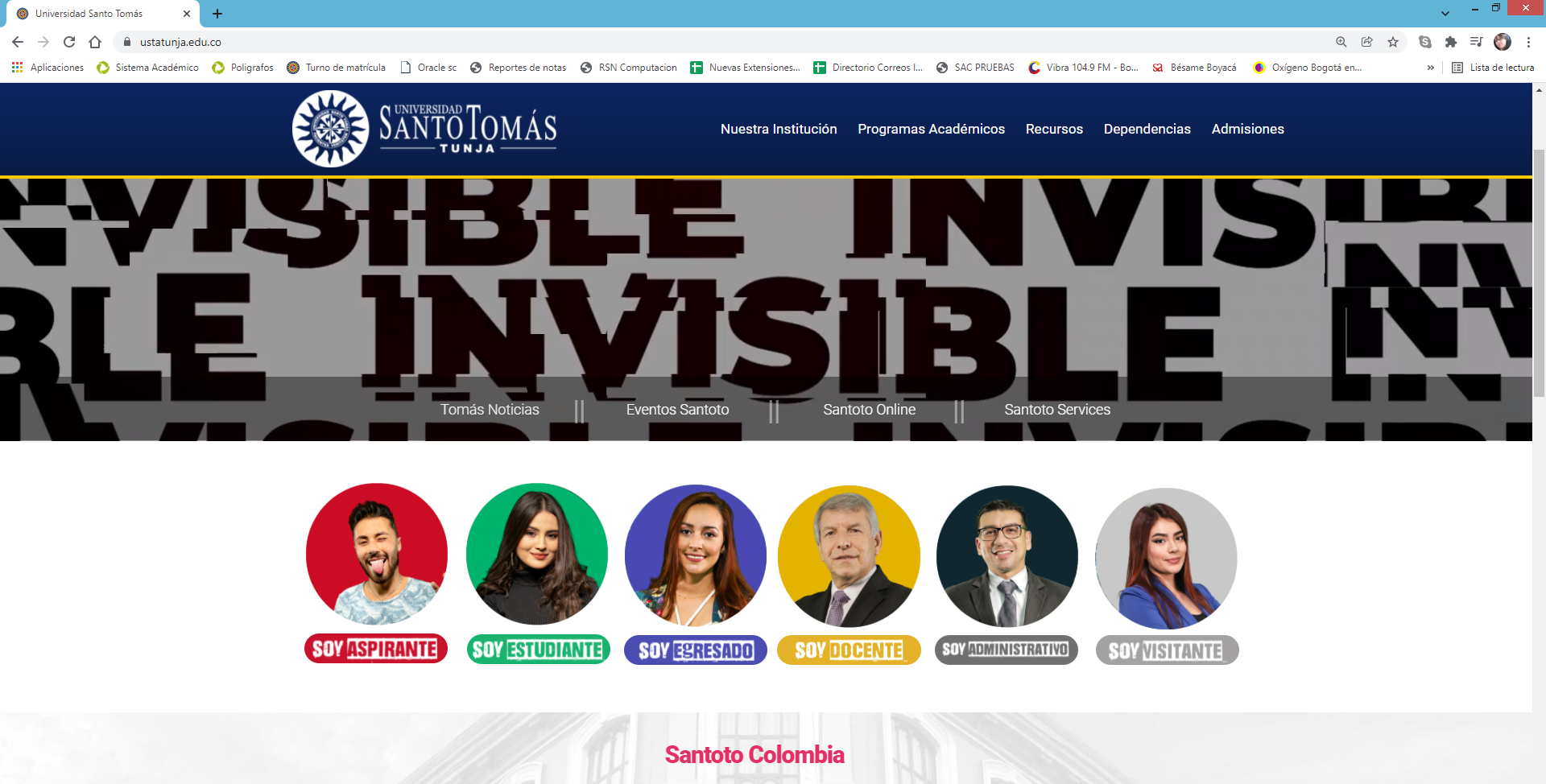 Ingreso
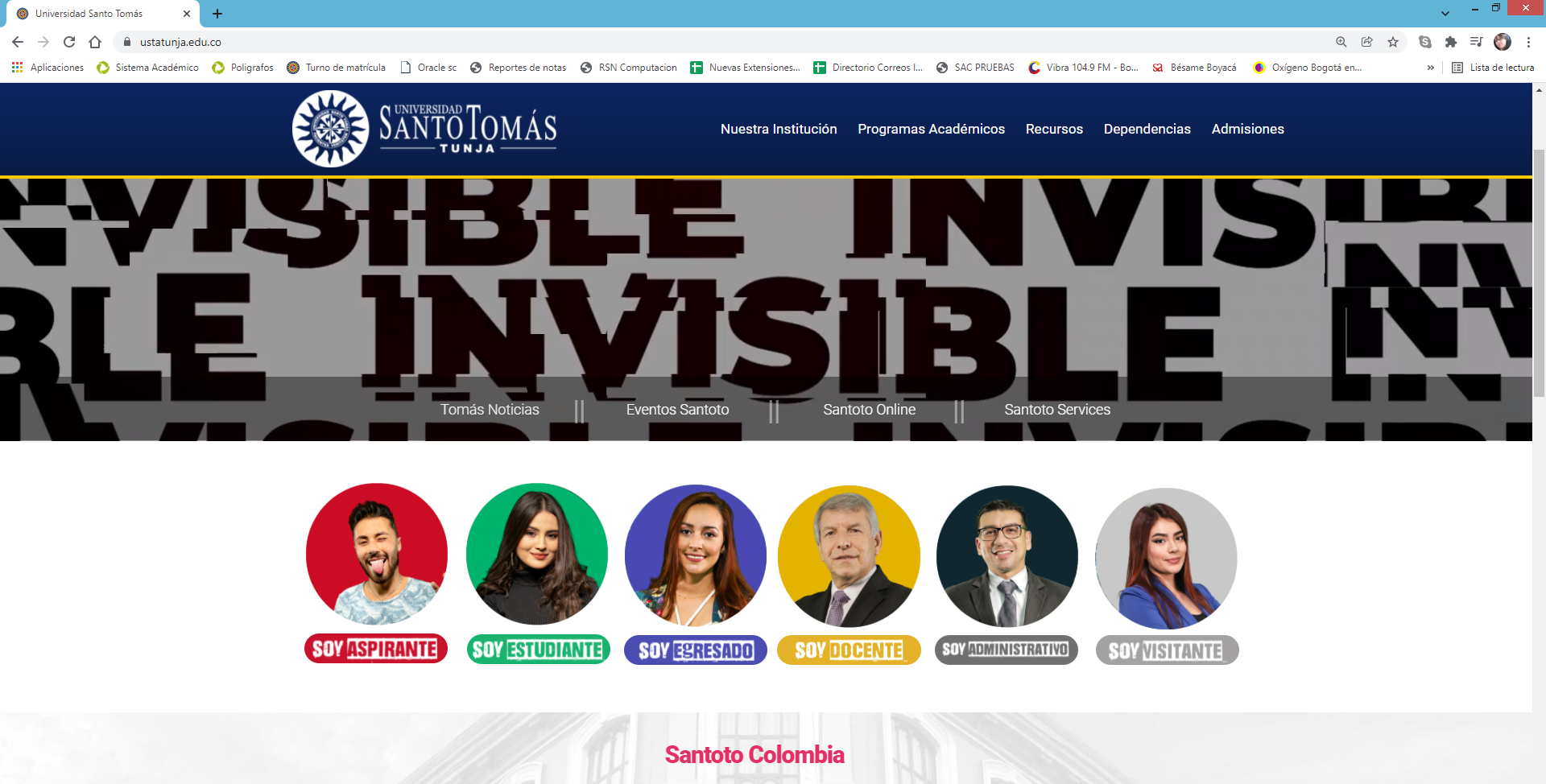 Clic en soy estudiante
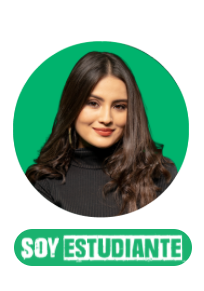 Ingreso
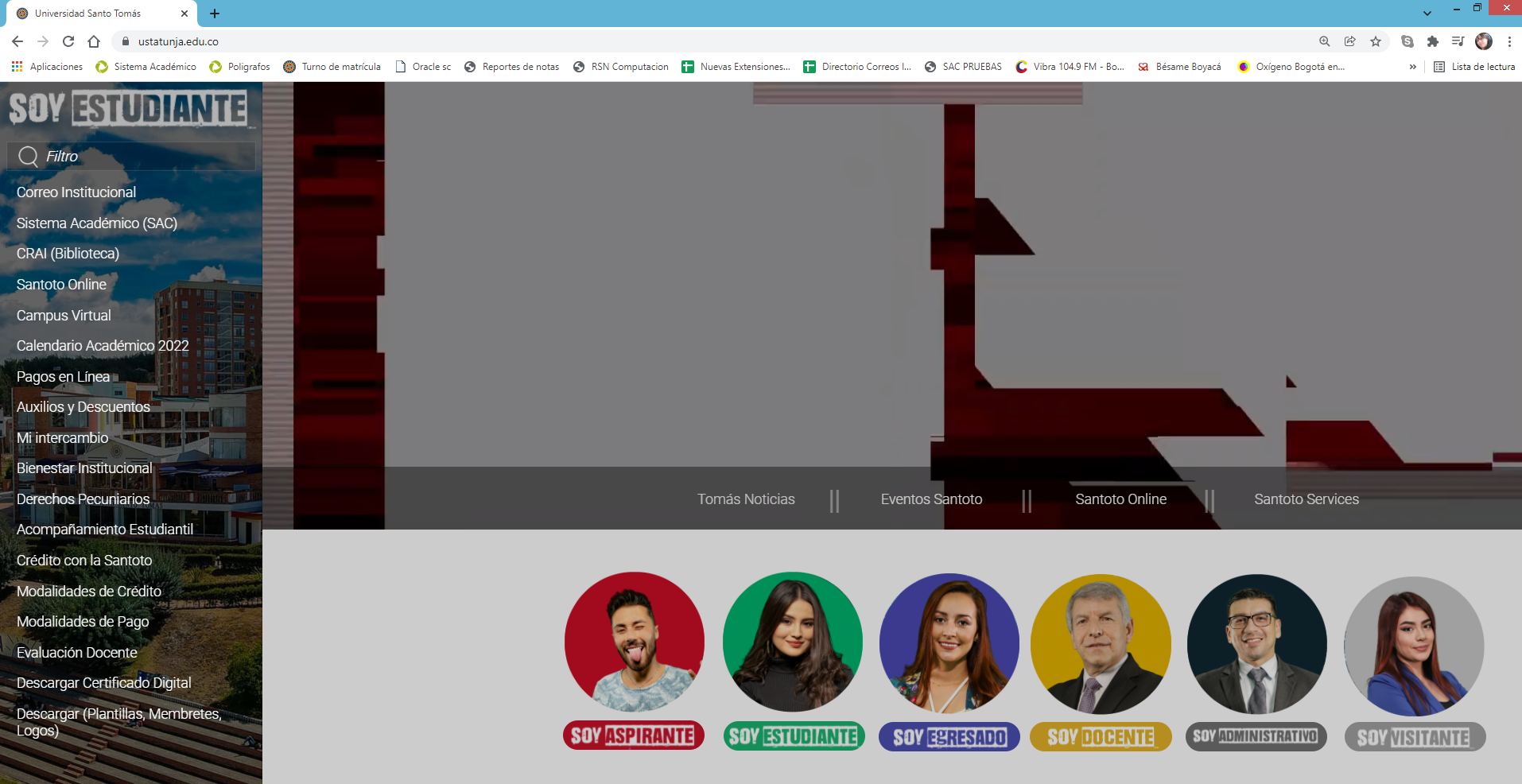 Clic en Sistema Académico (SAC)
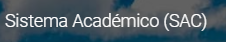 Ingreso
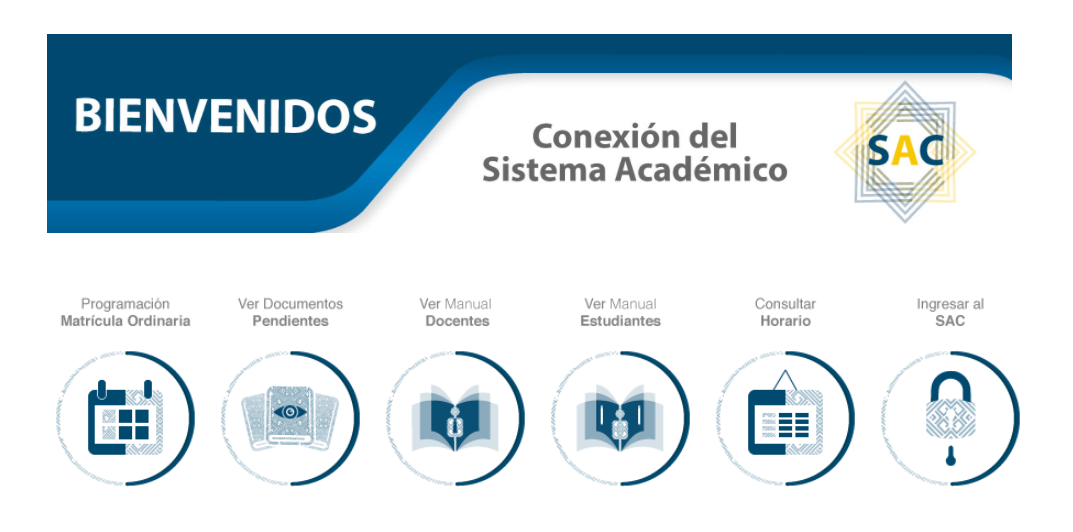 Clic en Ingresar al SAC
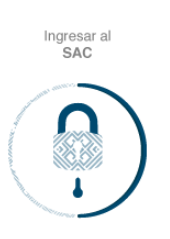 Usuario y Contraseña
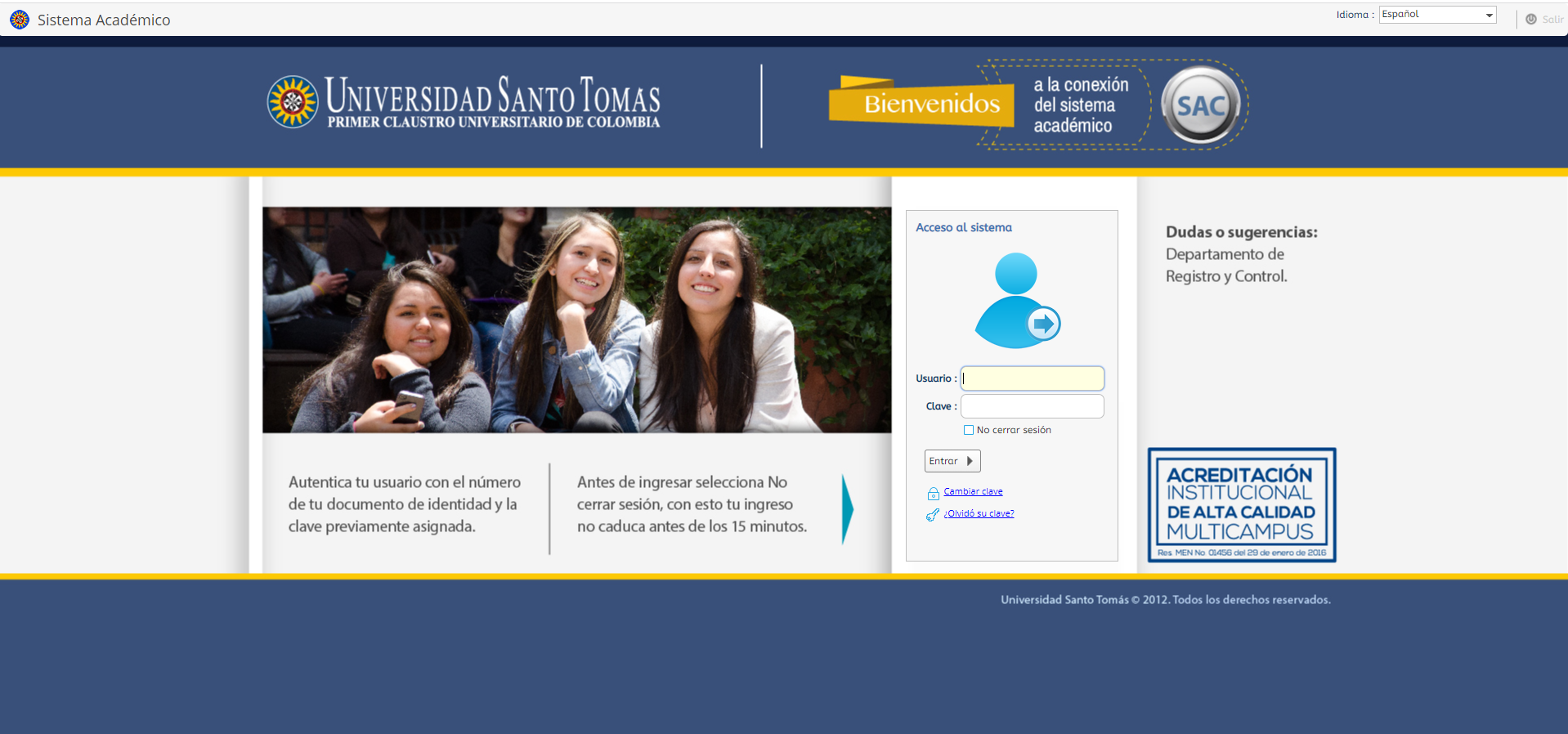 Número de documento
Número de documento
Actualizar la clave
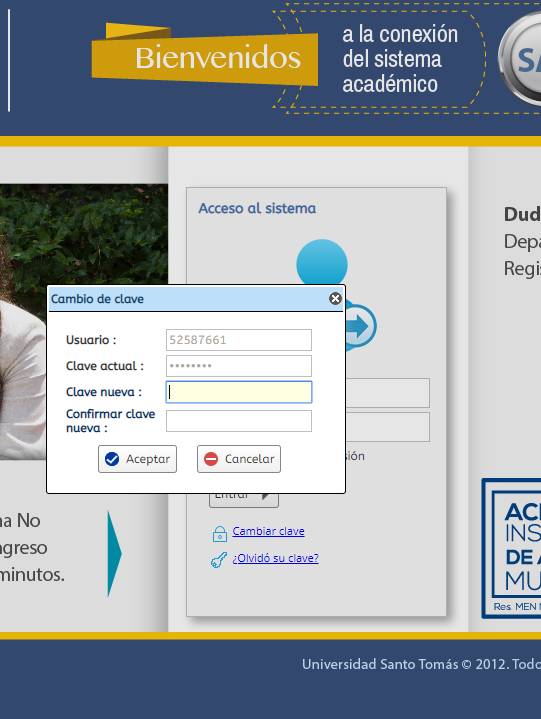 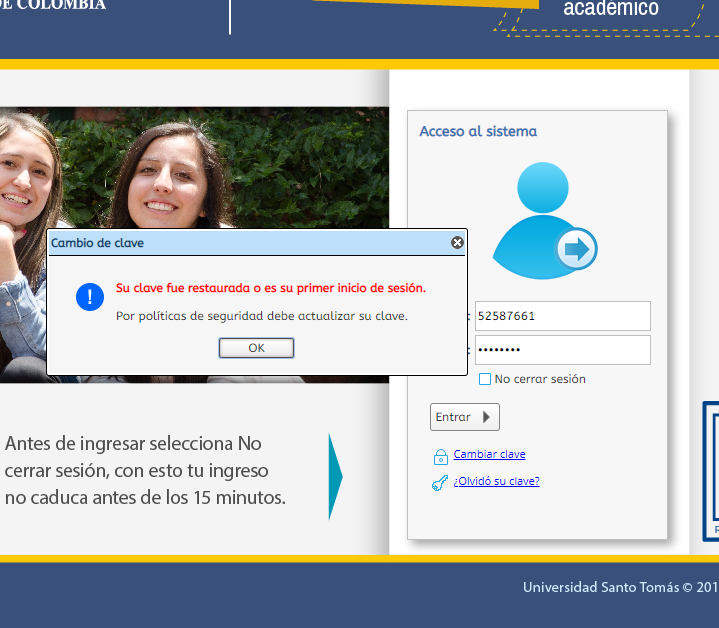 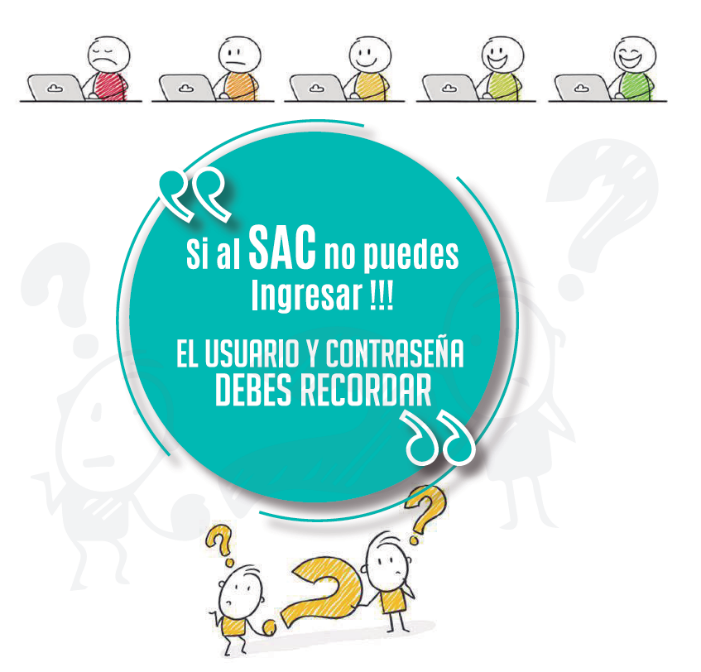 xxxxxxxxx
¿Qué puede hacer en el SAC?
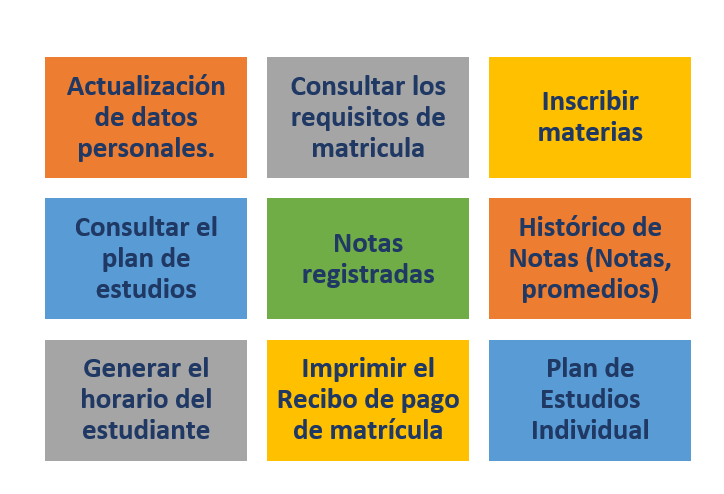 Notas
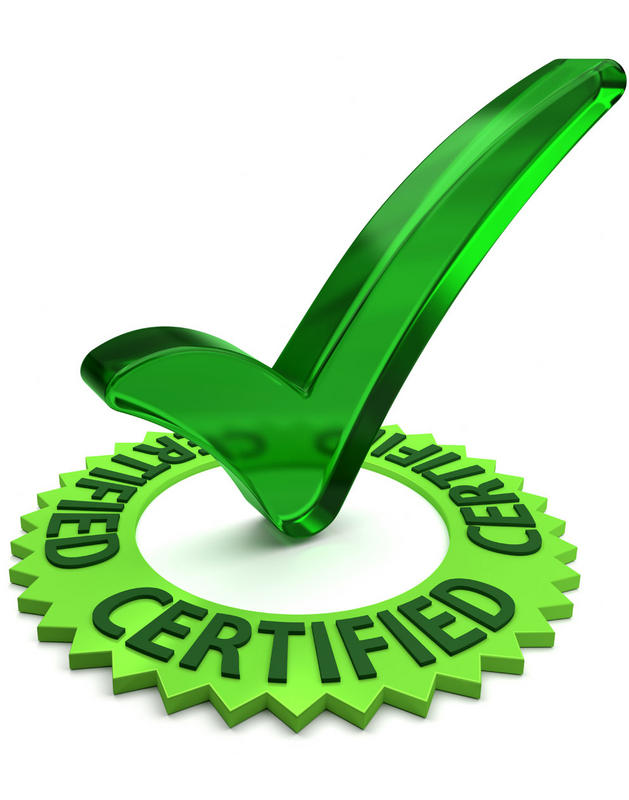 CERTIFICADOS
Histórico
Terminación de materias
Estudios
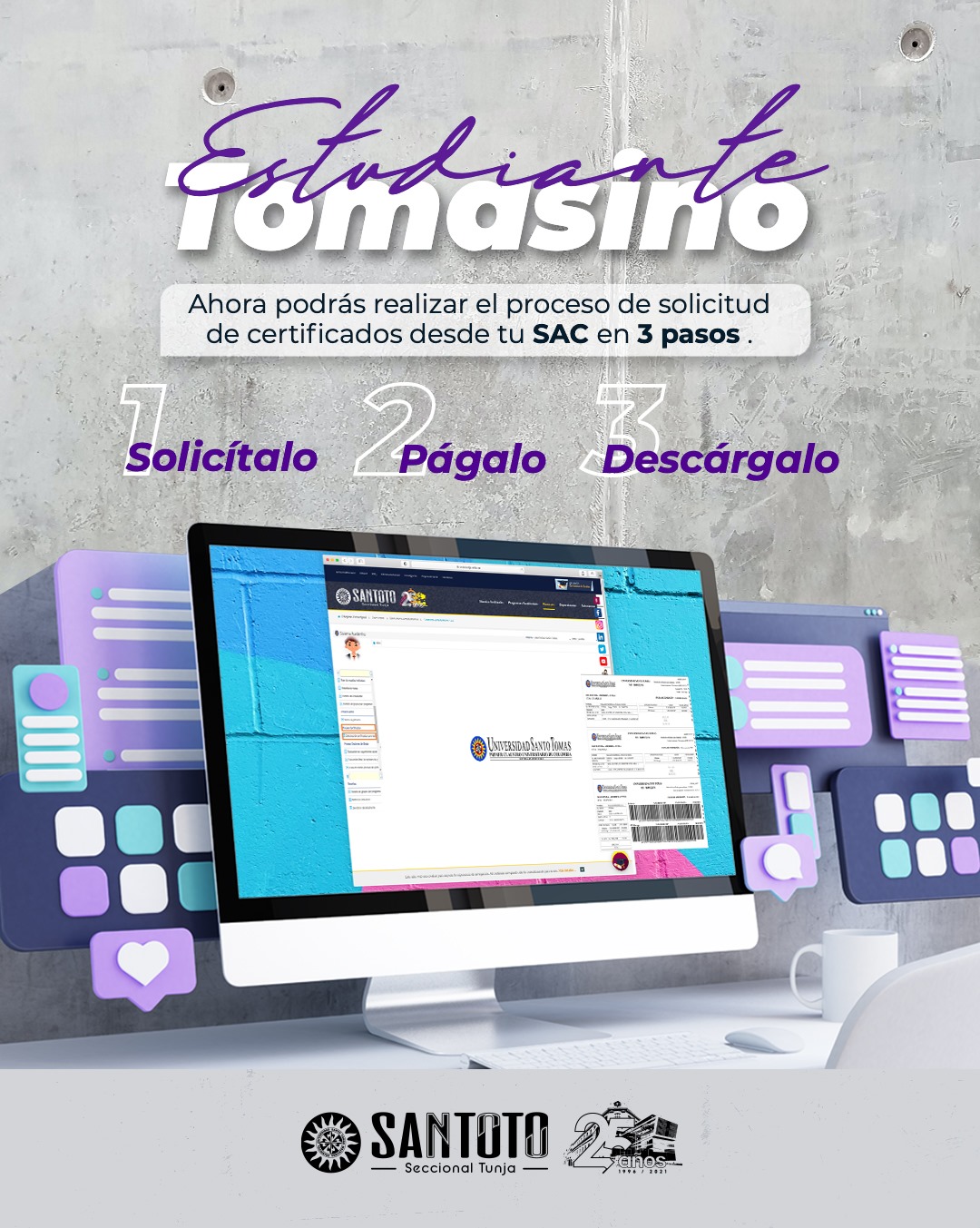 Buena Conducta
Nivel Cursado
Valor Matrícula (Sindicatura)
Tipos de certificado
Estudio Pregrado: Estudiantes activos con matricula académica y pago registrado en el sistema.

Matriculó y Cursó: Estudiantes que se matricularon y cursaron el periodos anteriores.

Terminación de Materias: Estudiantes que ya culminaron con su plan de estudios.
Notas con promedio acumulado: Notas del periodo inmediatamente anterior con el promedio acumulado .

Notas con promedio semestral:Notas del periodo inmediatamente anterior con el promedio semestral.

Histórico: Estudiantes que ya culminaron con su plan de estudios y lo solicitan para continuar con estudios de posgrado.
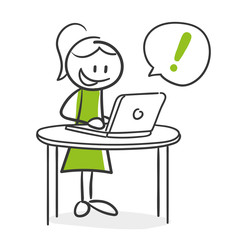 Solicitud del Certificado
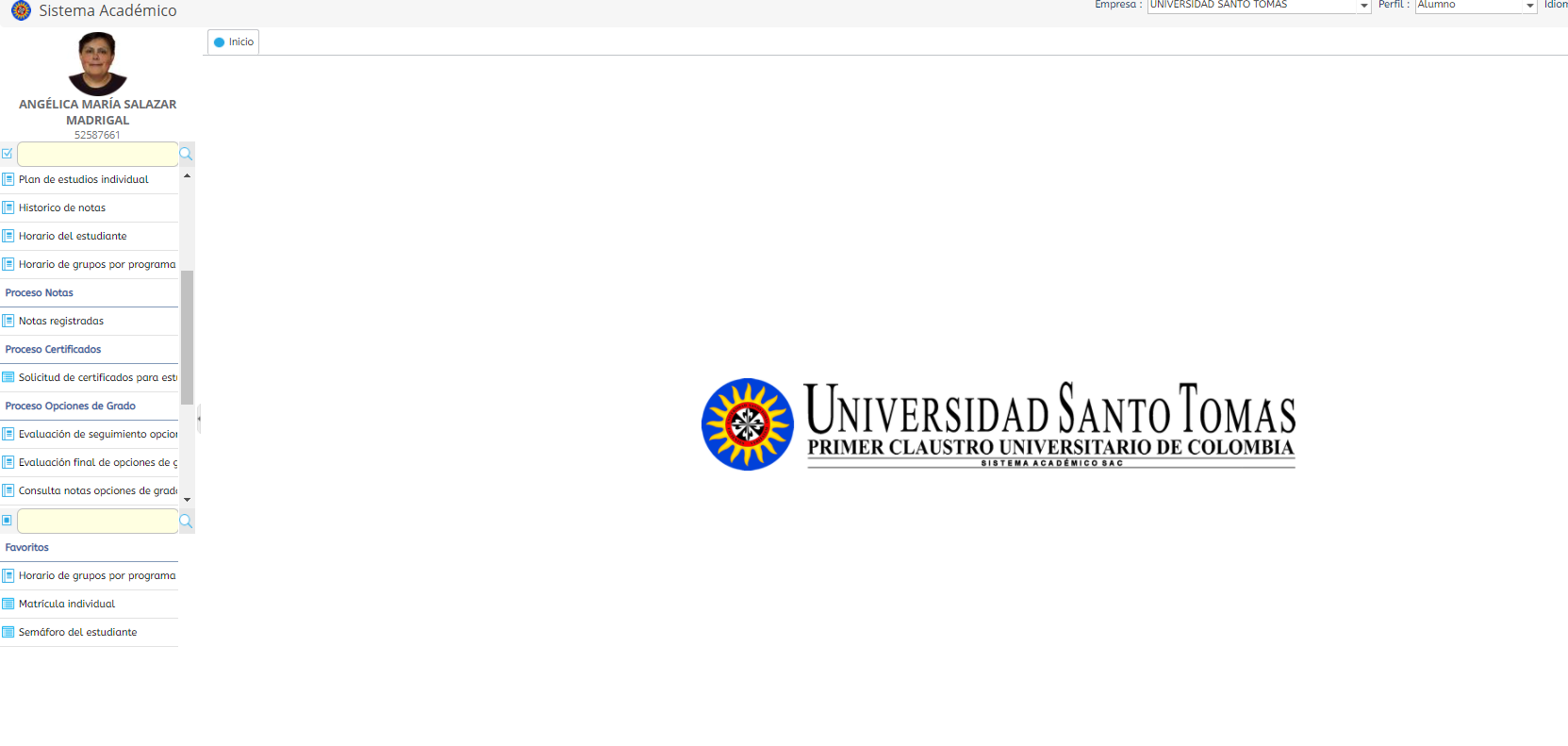 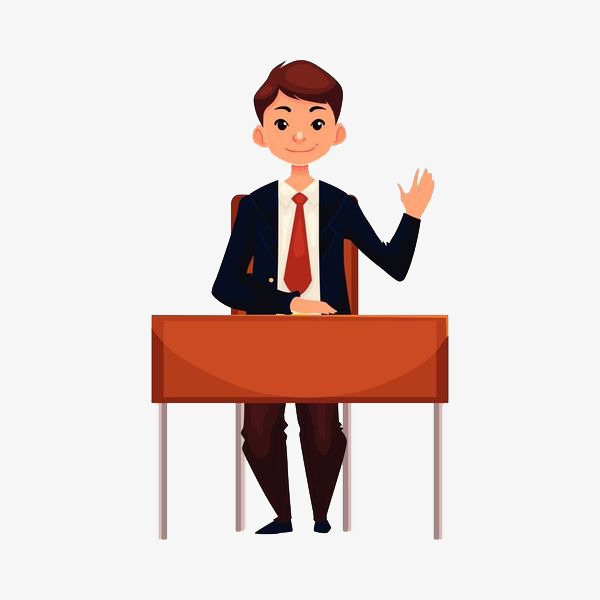 En Proceso Certificados dar clic en 
Solicitud de certificados
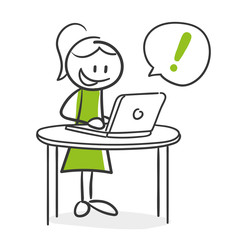 Solicitud del Certificado
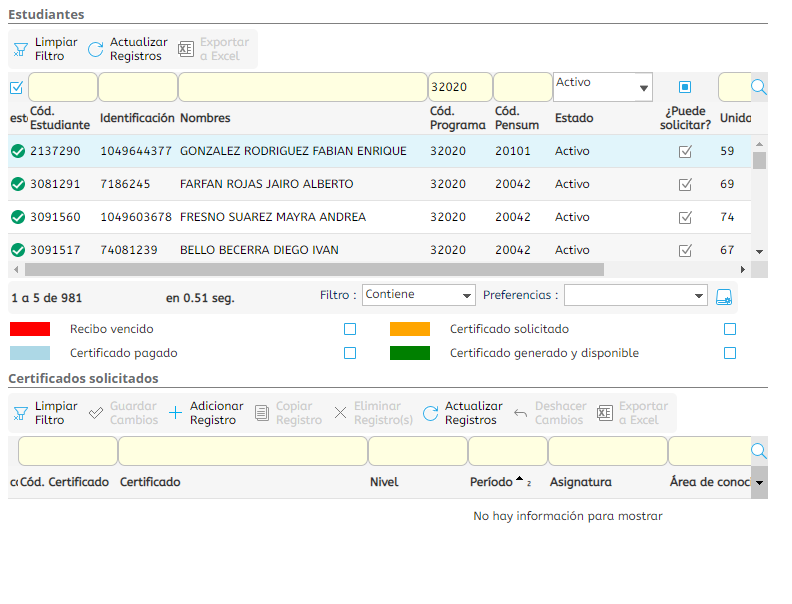 Dar clic sobre 
Cód. Programa
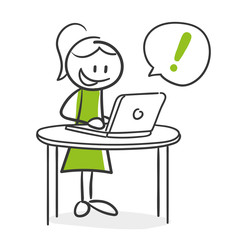 Solicitud del Certificado
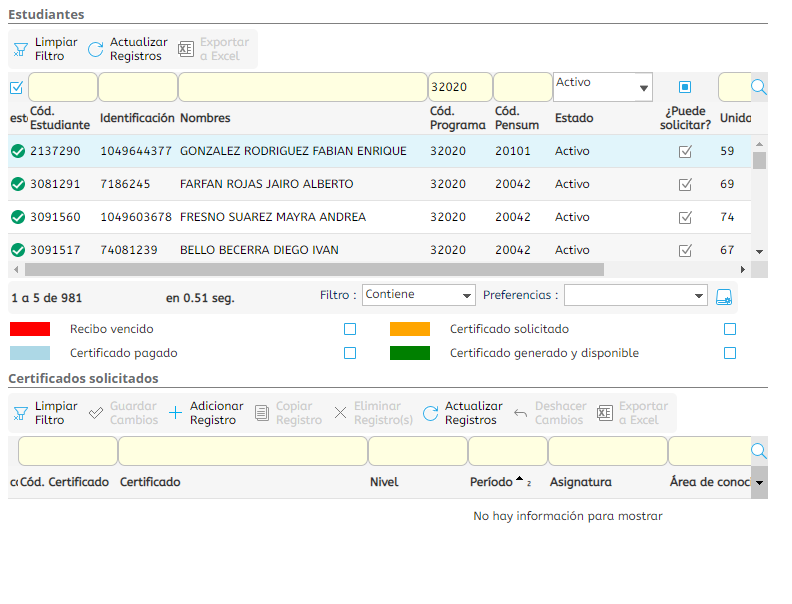 (Listado de códigos de programa)

31001 Ingeniería Civil
31002 Ingeniería Electrónica
31003 Ingeniería Informática
31004 Ingeniería Mecánica (Plan Antiguo)
31005 Ingeniería de Sistemas
31006 Ingeniería Ambiental (Plan Antiguo)
31007 Ingeniería Industrial
31008 Ingeniería Mecánica (Plan Nuevo)
31009 Diseño de Interacción
31010 Ingeniería Ambiental (Plan Antiguo)
31030 Arquitectura
31060 Contaduría Pública (Nocturna)
31061 Contaduría Pública (Diurna)
31062 Contaduría Pública
32020 Derecho
32040 Administración de Empresas
32041 Administración de Empresas (Diurna)
32080 Cultura Física, Deporte y Recreación
32090 Licenciatura en Español y Lenguas Extranjeras Inglés y Francés
32090 Negocios Internacionales
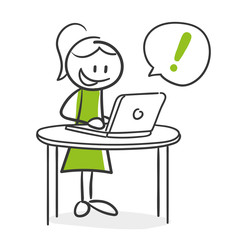 Solicitud del Certificado
Dar clic sobre Adicionar Registro
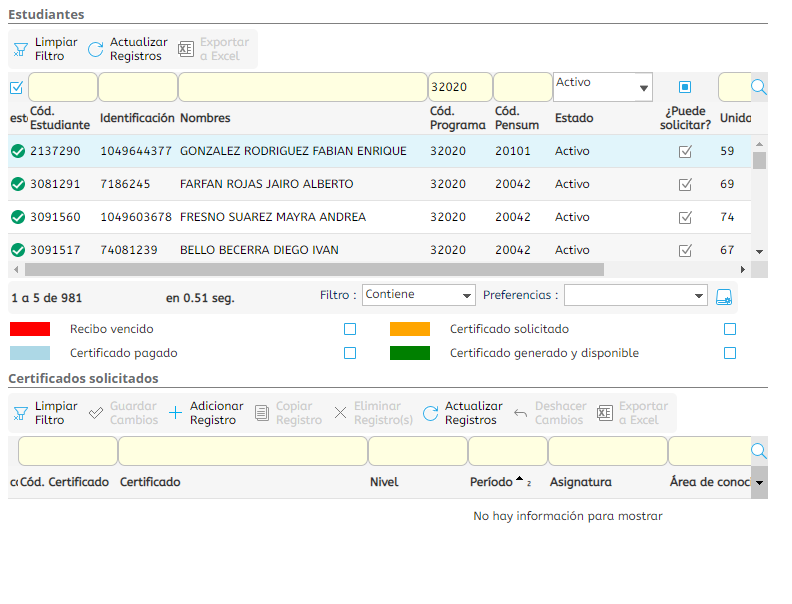 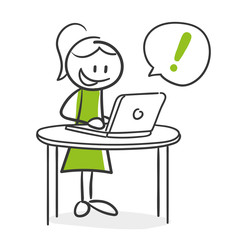 Solicitud del Certificado
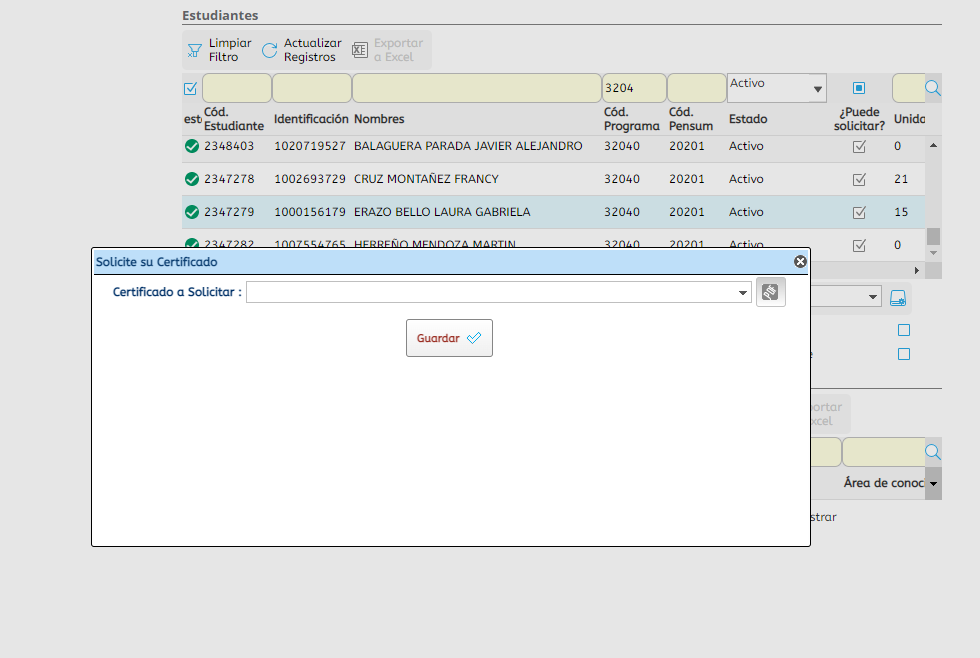 Rellenar los campos de Certificado a Solicitar
Dar clic en la 
flecha hacia abajo
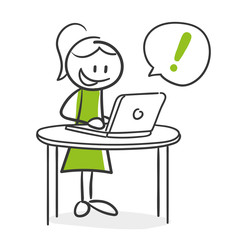 Solicitud del Certificado
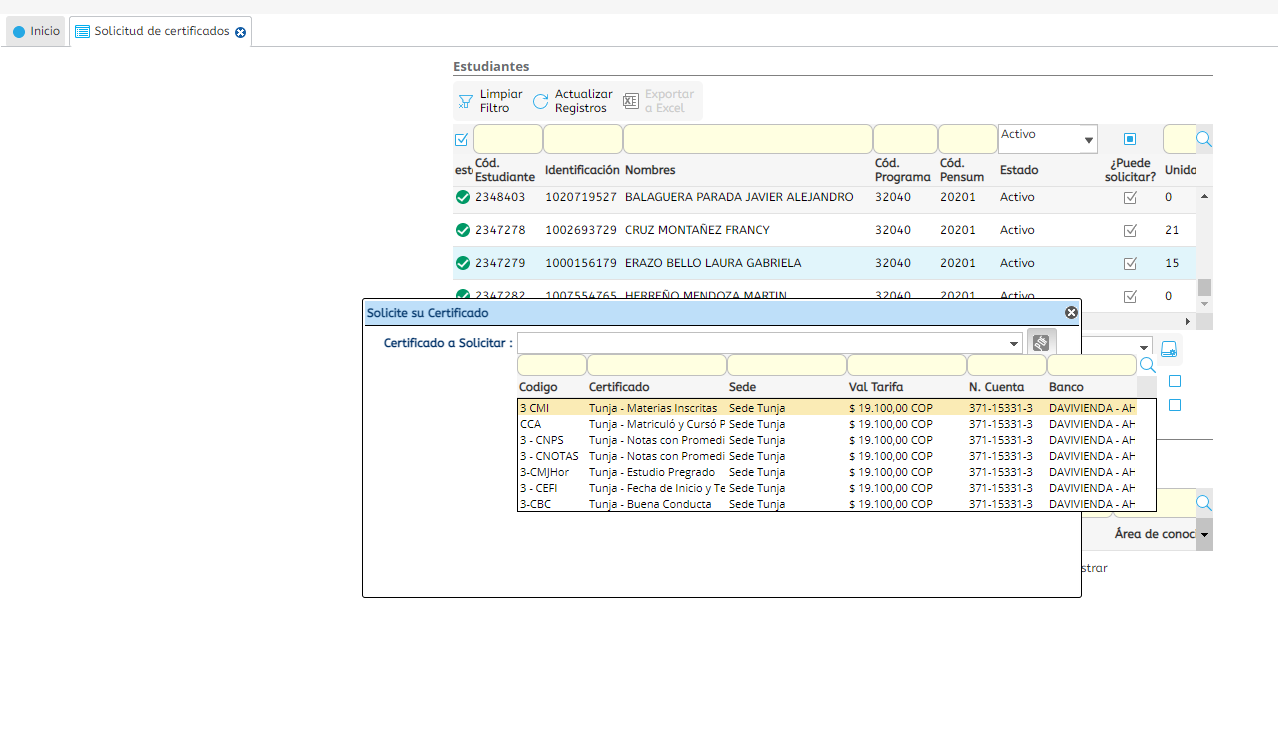 Seleccionar el tipo de certificado según su necesidad

Recuerde revisar los tipos de certificados en la diapositiva 4
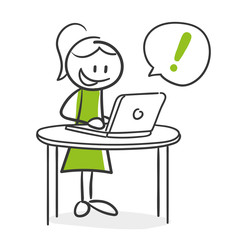 Solicitud del Certificado
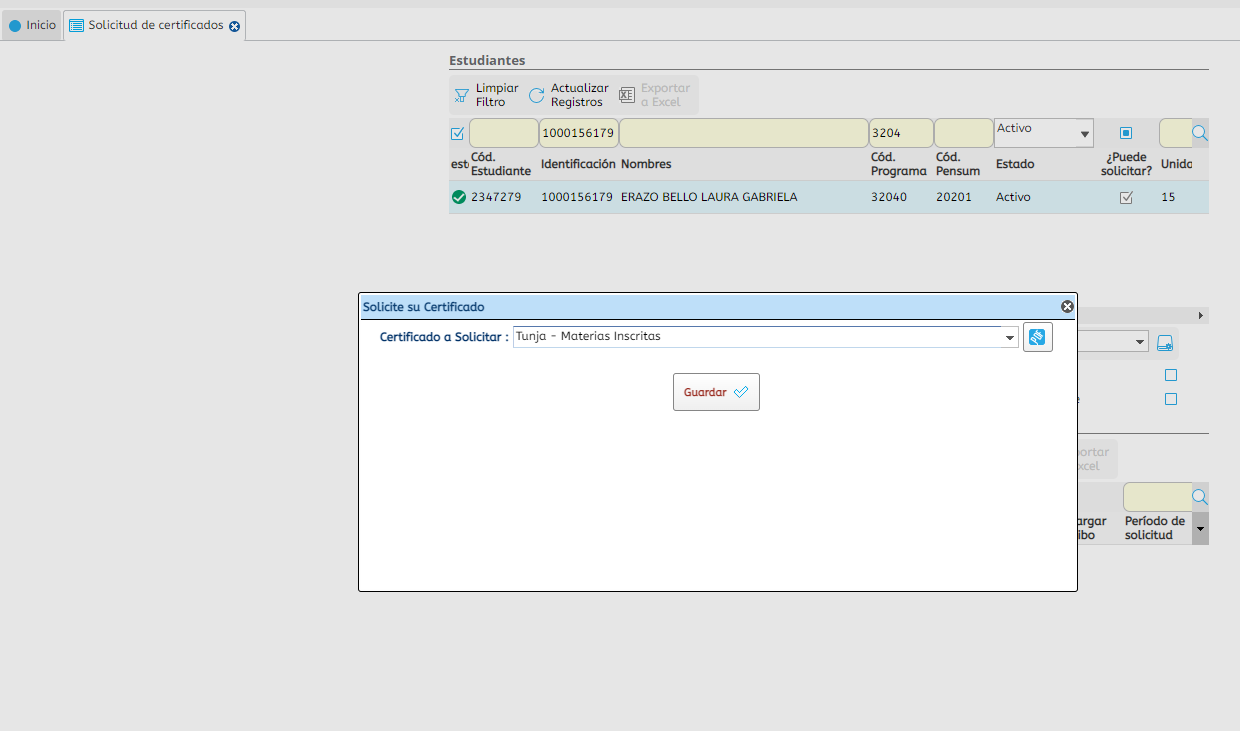 Una vez solicitado el certificado según su necesidad
Dar clic en Guardar
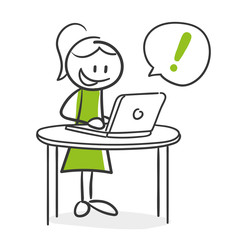 Solicitud del Certificado
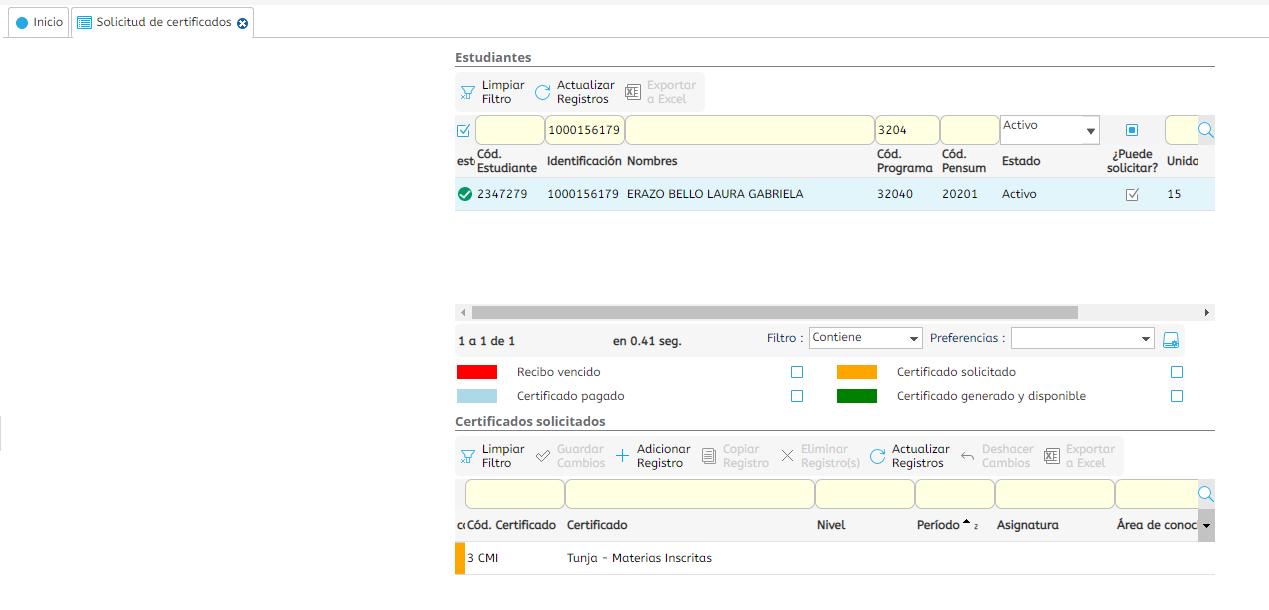 Verificar que el certificado haya quedado en estado Certificado Solicitado, 
Y que sea el certificado que se solicita.

Nota: Recuerde que por cada periodo académico de certificado de notas y Curso y aprobó, debe realizar una nueva solicitud.
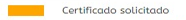 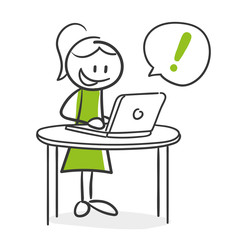 Solicitud del Certificado
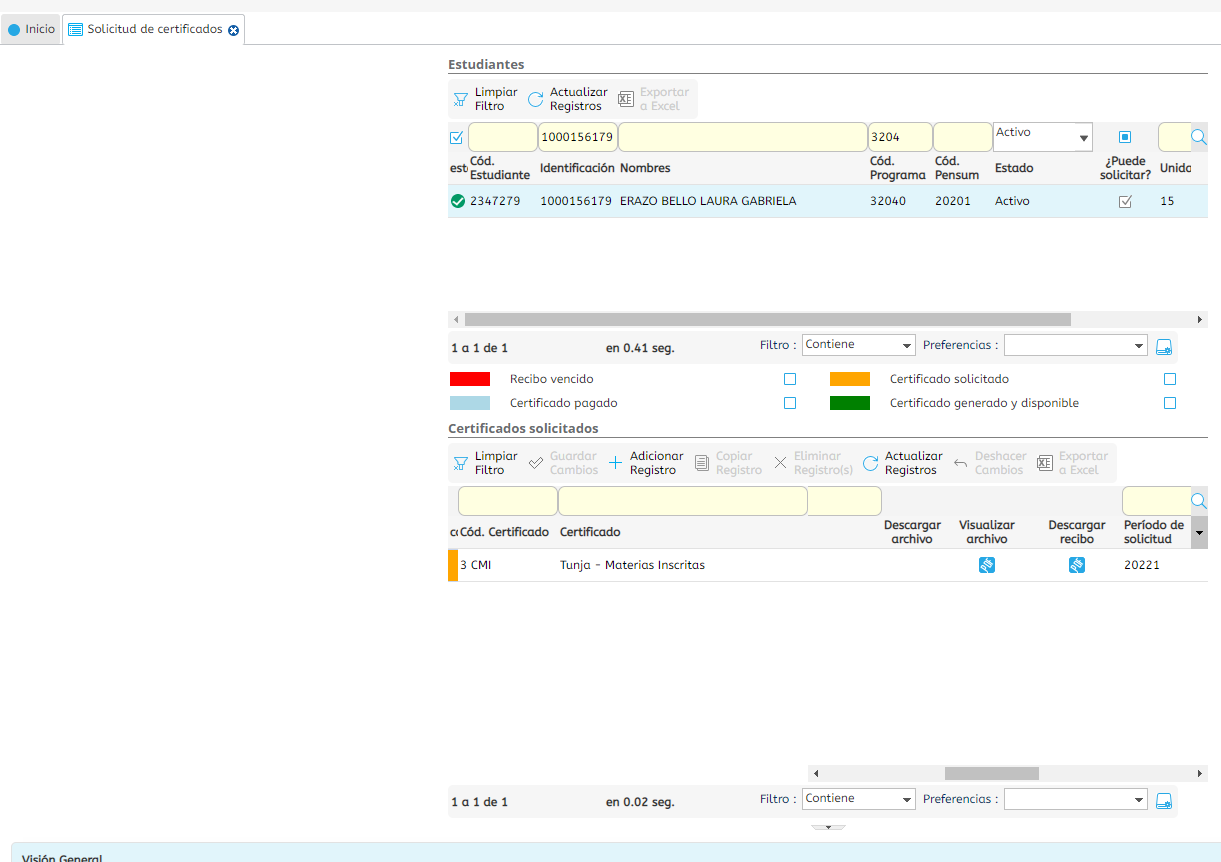 Una vez solicitado el certificado según su necesidad  dar clic en la barra horizontal y desplazarse hacia la derecha hasta encontrar el botón de Descargar Recibo.
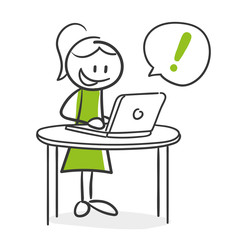 Solicitud del Certificado
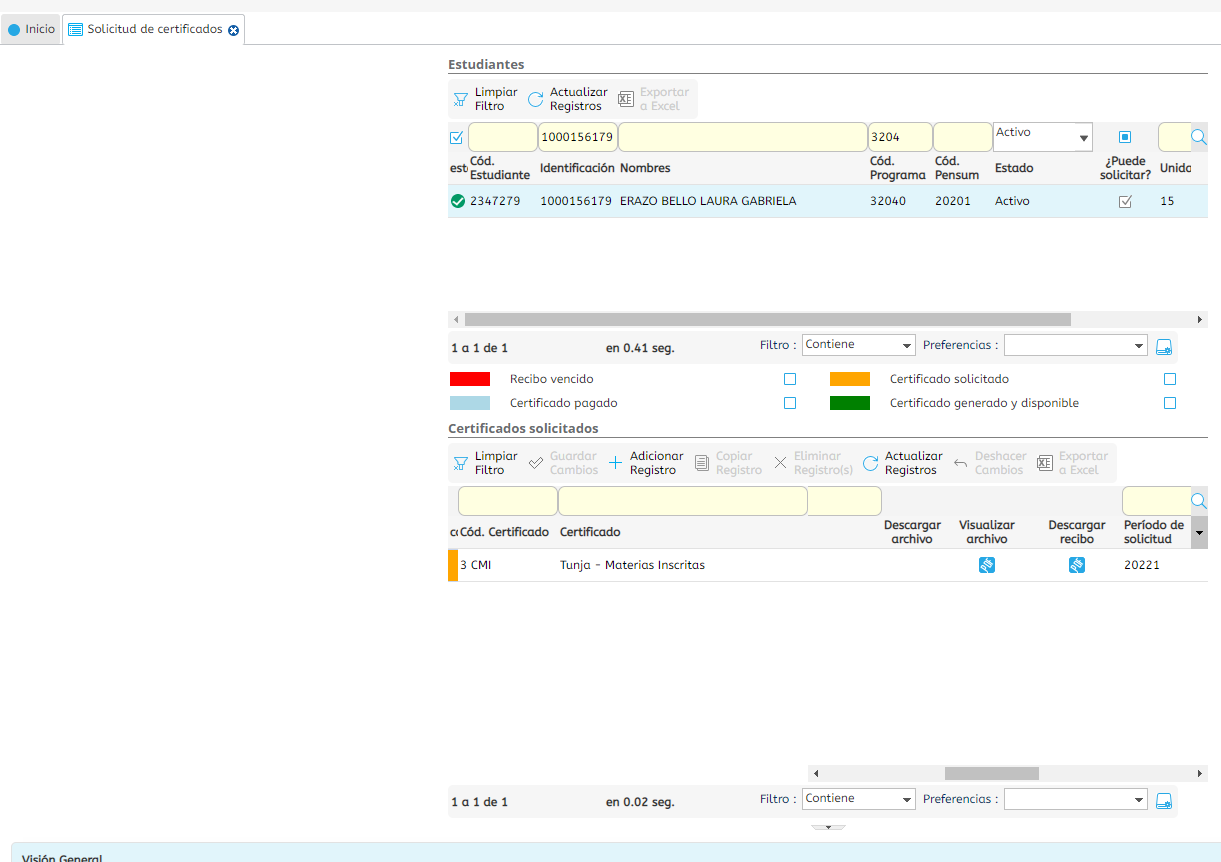 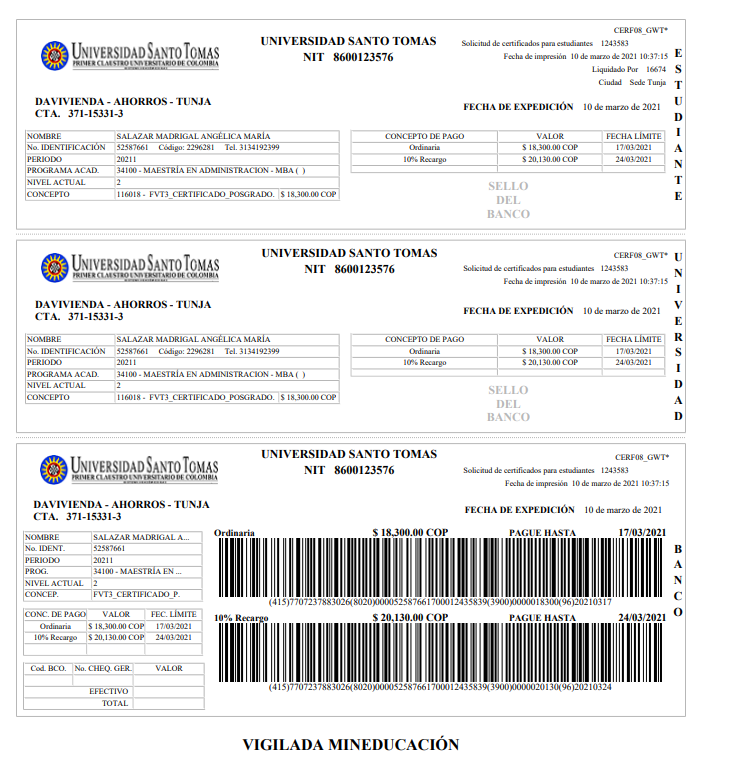 Descargar el recibo, verificar el banco en el cual se debe realizar el pago y las fechas de pago ordinario y extraordinario.
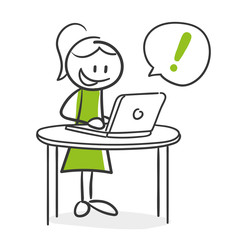 2. Pago del Certificado
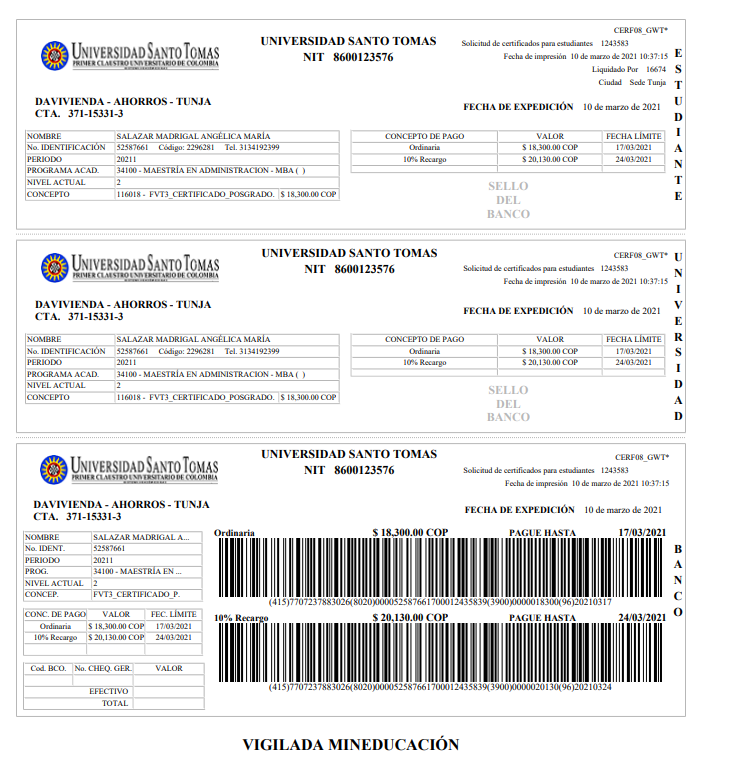 Pago del Certificado, se puede realizar el pago a través del banco, sindicatura o por pse.
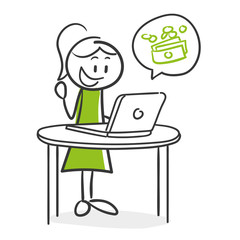 2. Pago del Certificado
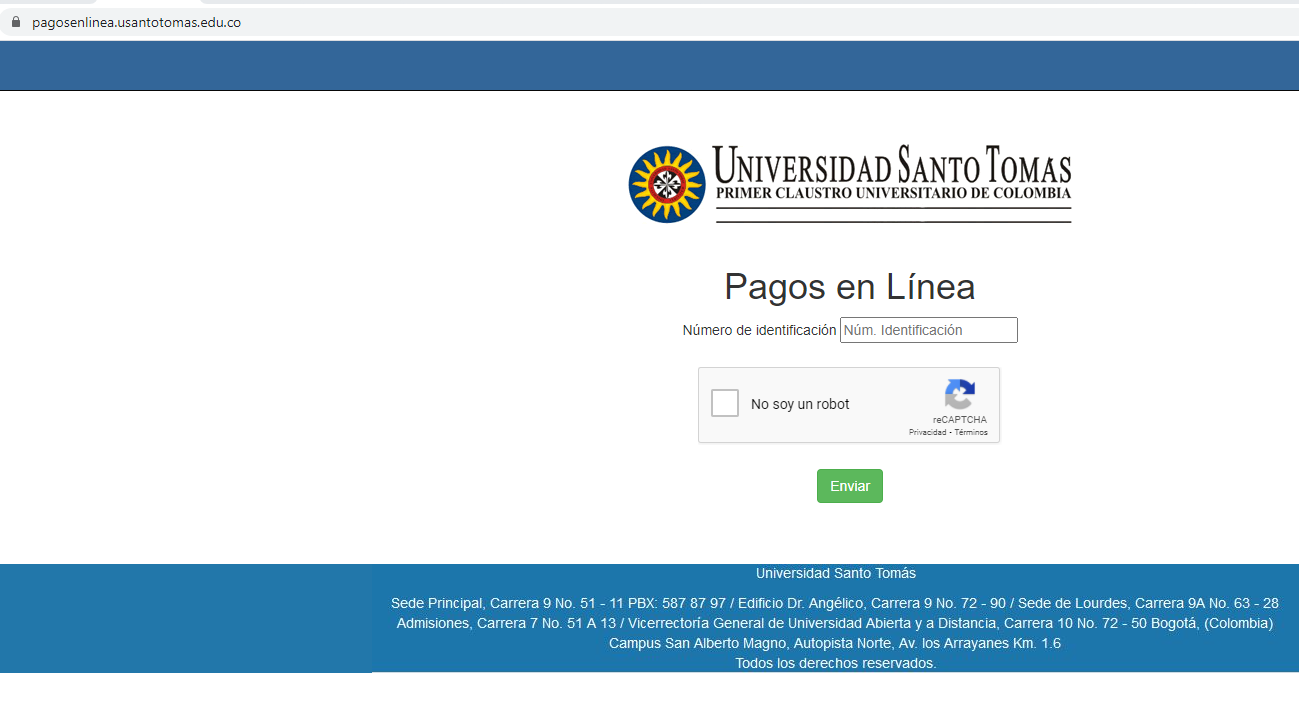 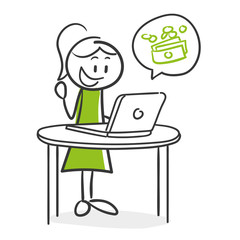 Rellenar los campos de número de identificación y no soy un robot.
2. Pago del Certificado
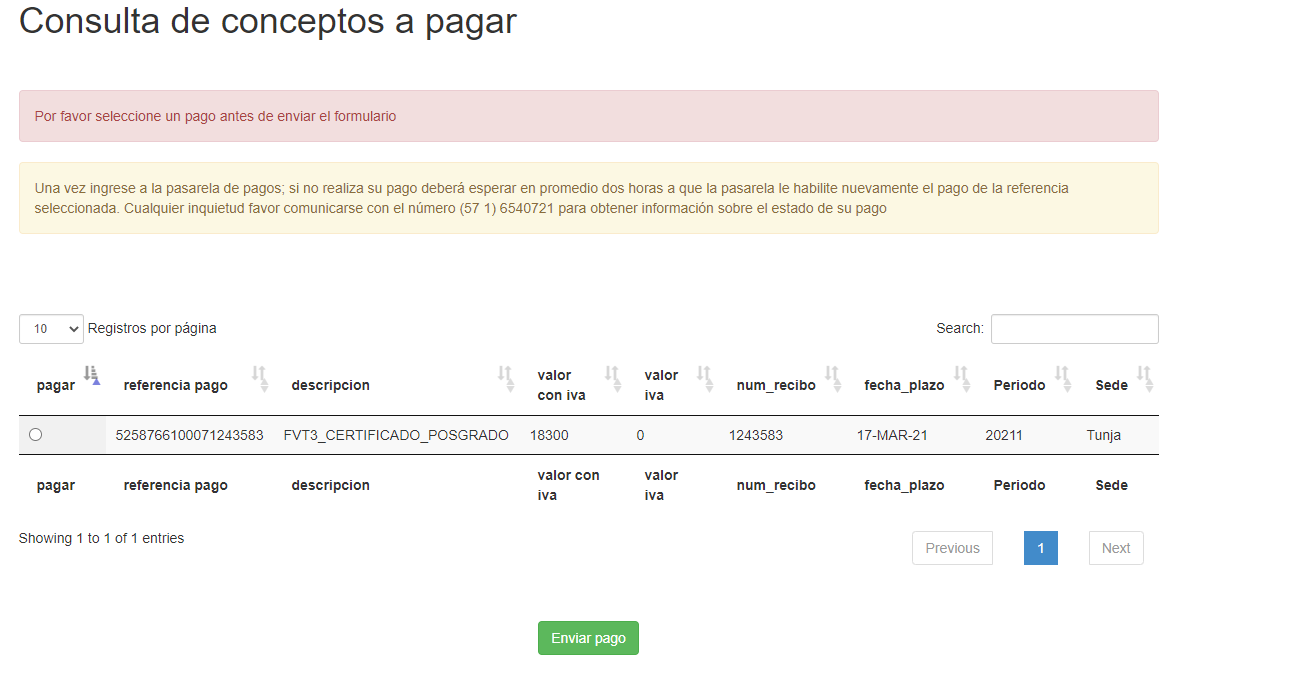 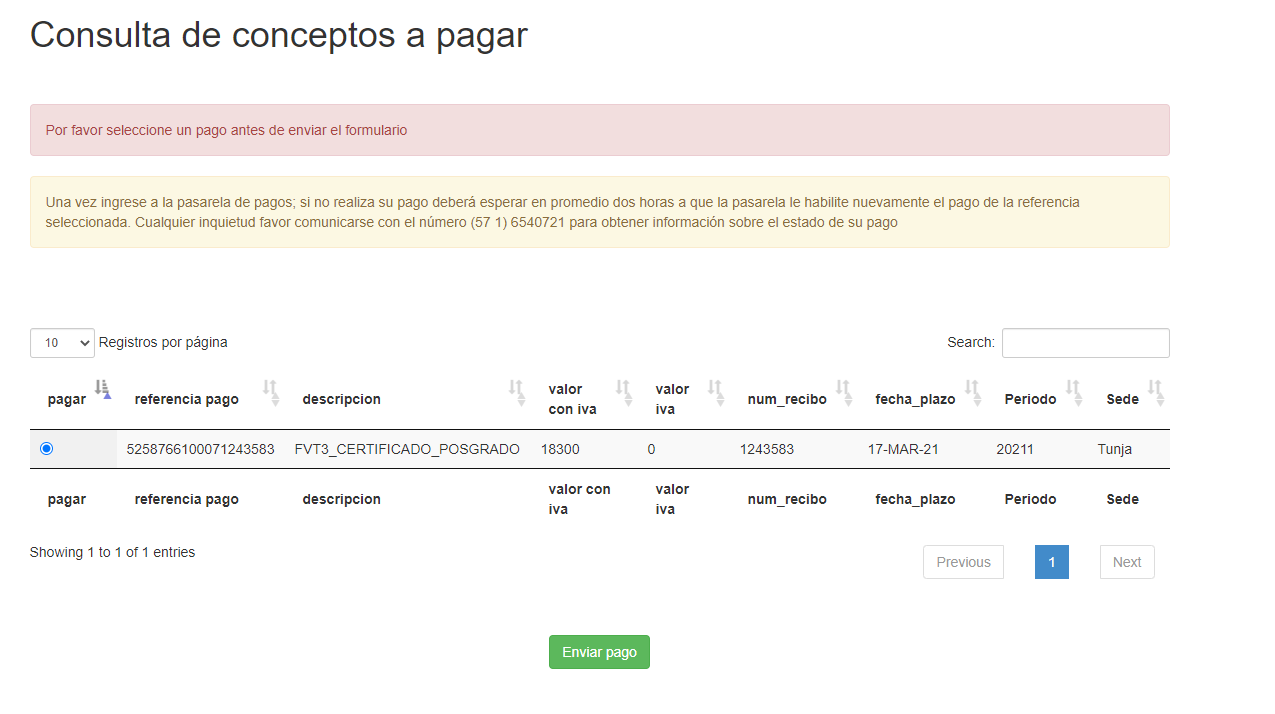 Seleccionar el Concepto a pagar y enviar pago
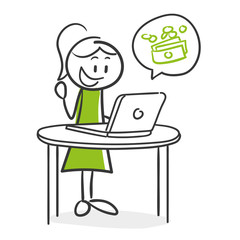 2. Pago del Certificado
Una vez realizado el pago debe cambiar el estado del certificado a Certificado Pagado
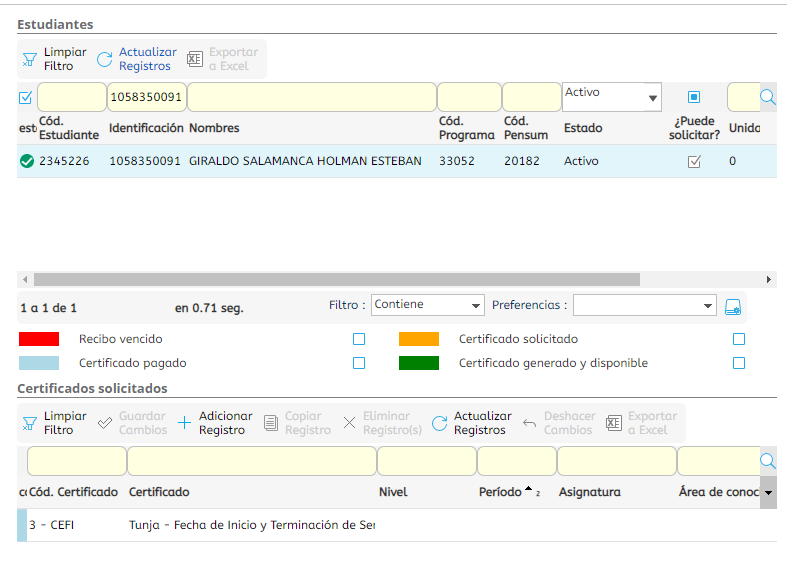 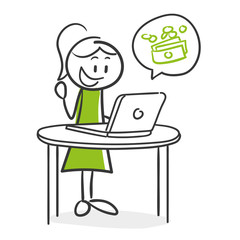 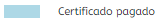 3. Descarga del Certificado
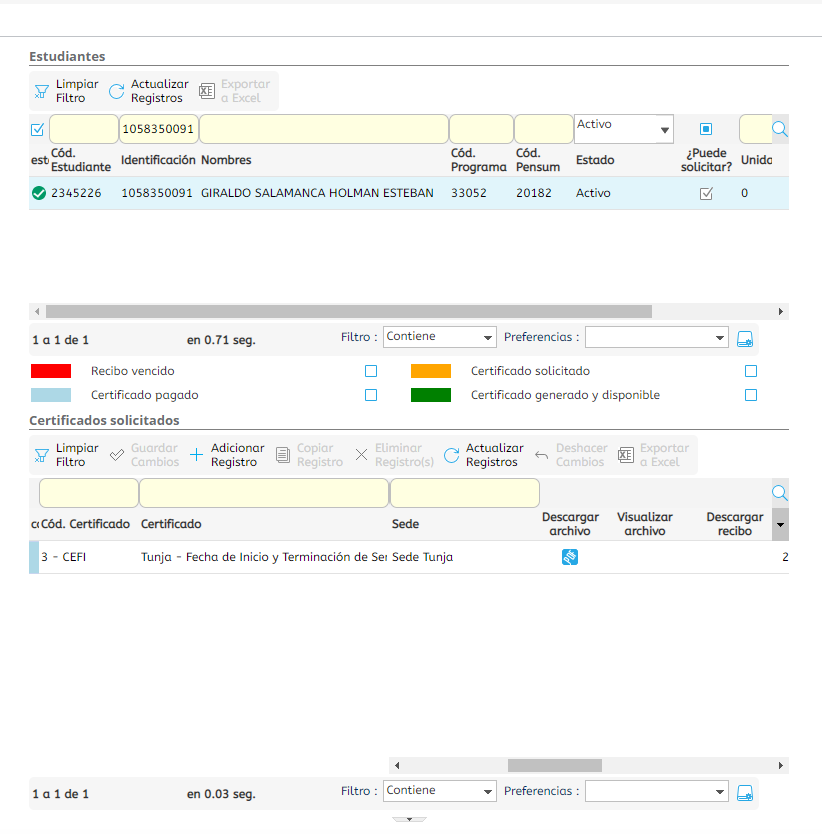 Una vez el pago del certificado este registrado dar clic en la barra horizontal y desplazarse hacia la derecha hasta encontrar el botón de Descargar Recibo.

NOTA: Recuerde que el certificado solo permite una descarga, por favor realizarla desde un portátil o equipo de computo de escritorio.
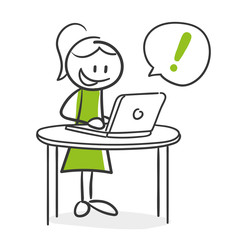 Solicitud de Certificado de Notas y matriculó y cursó???
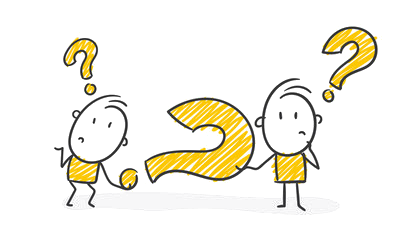 Solicitud del Certificado notas y matriculó y cursó
Seleccionar el tipo de certificado según su necesidad 

Recuerde revisar los tipos de certificados en la diapositiva 4

Notas con promedio acumulado

Notas con promedio semestral

Matriculó y cursó
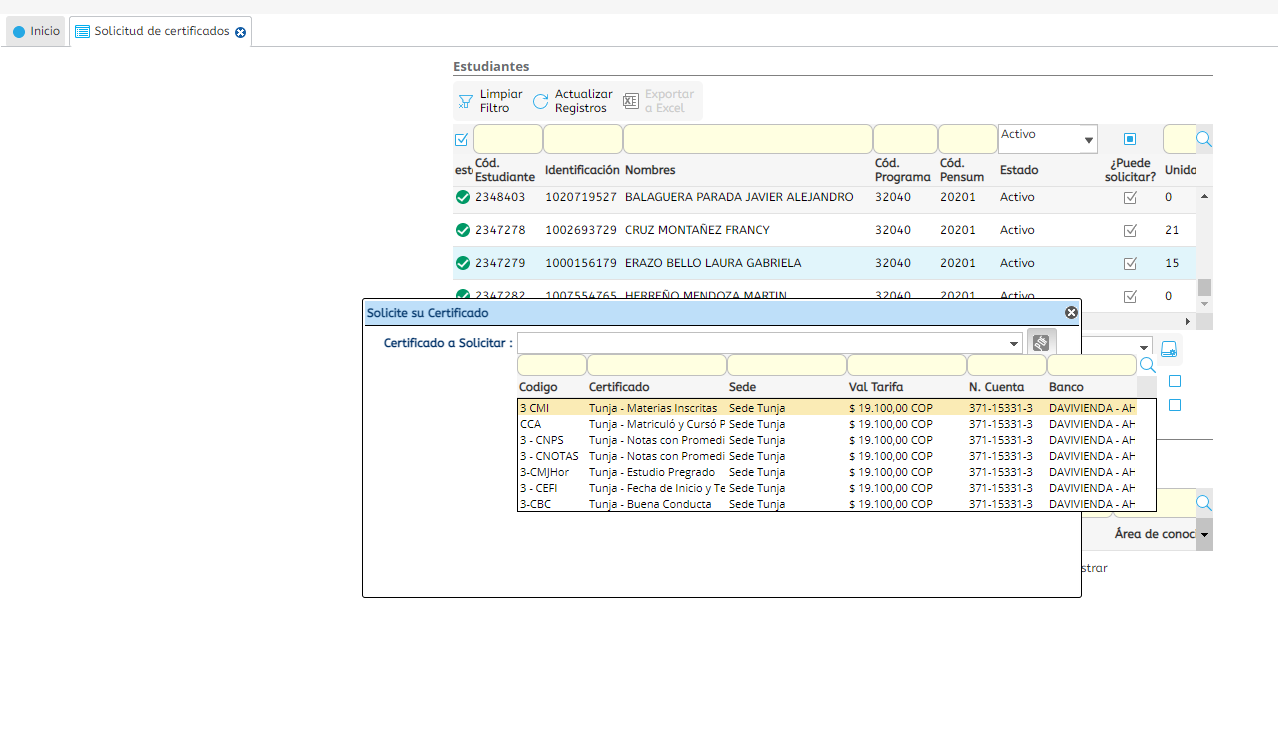 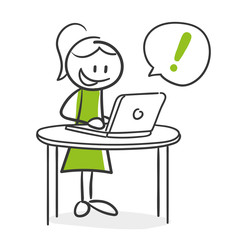 Solicitud del Certificado notas y matriculó y cursó
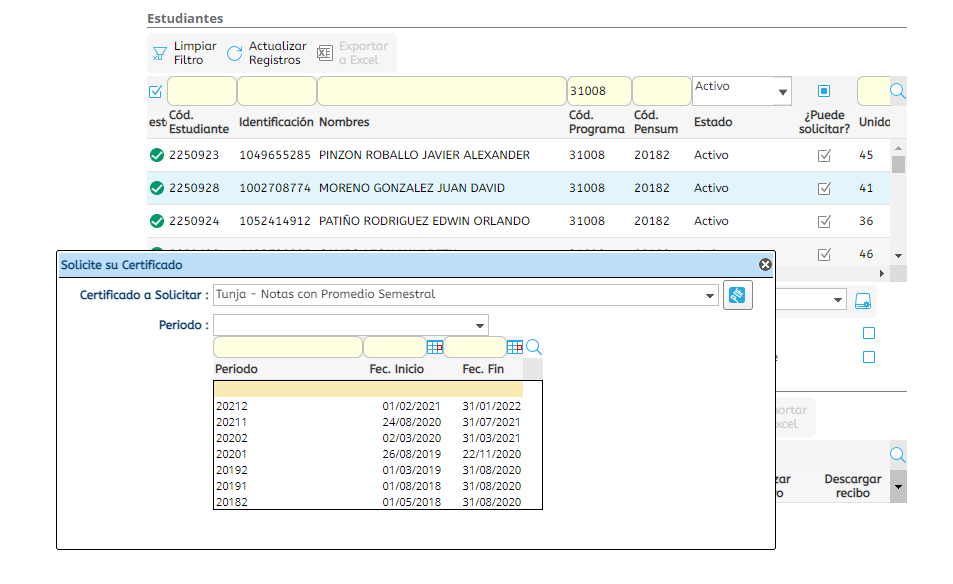 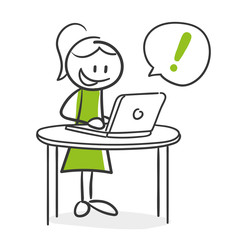 Una vez seleccionado el tipo de certificado según su necesidad se debe seleccionar el periodo académico del cual solicita el certificado
Solicitud del Certificado notas y matriculó y cursó
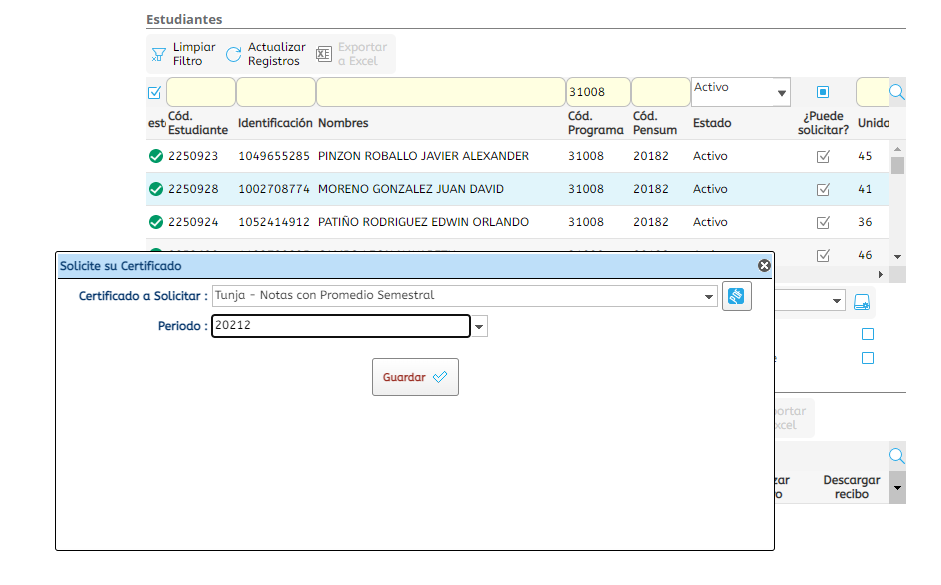 Una vez solicitado el certificado según su necesidad
Dar clic en Guardar

NOTA: Recuerde realizar la solicitud por cada periodo académico que necesita certificar
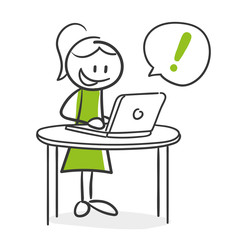 FECHAS DE CORTE